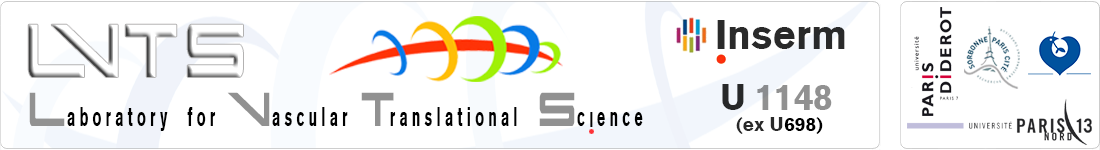 01/2018
Directeur: Letourneur Didier
Co Directeur: Nicoletti Antonino
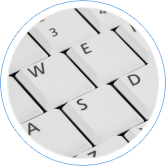 SC
Common service (Inserm, UP7, UP13)
LEGRAND Corinne, AI Inserm 
Administration manager 
TIGHOUART Asma, TR Inserm, Gestionnaire 






LEBEL Marie-Nathalie Adj T Inserm  Cell Culture/Biothèque
MONNET Emilie, TR Inserm, animalerie 
CAUCHOIS Mathieu, Apprentis 
KELLOU Hanine, ADJ CDD
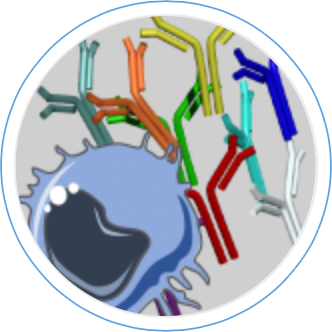 1
Cardiovascular immunobiology
CALIGIURI Giuseppina DR Inserm & NICOLETTI Antonino PU P7
ARANGALAGE Dimitri, Thèse
CALIGIURI Giuseppina, DR2 Inserm
CAROFF Gildaz, PH Thèse
CORCOS Olivier, PH P7
COSCAS Raphael,PH
DELBOSC Sandrine, CR Inserm
DESCHILDRE Catherine, AI Inserm
DIALLO Devy, IE CDD
DORENT Richard, PH		
EVEN Guillaume, AI CDD
FRANCK Gregory, Post Doc
GACHET Benoit, IE CDD	
GASTON Anh-Thu, TR Inserm 
GUEDJ Kevin, IR CDD
LASCHET Jamila, IR P7
LE BORGNE Marie, MCU P7
LOSTE Alexia, Thèse
MORVAN Marion, AI Inserm
NICOLETTI Antonino, PU P7
ROUCHAUD Aymeric, PH
SANNIER Aurelie, PH
SIMON Tiphaine, AI CDD
SPELLE Laurent, PUPH 
SYVANNARATH Varouna, Thèse cifre
TRAN DINH Alexy, PH
VORBE Julie, Thèse

LIBBY Peter, visiting Prof
2
Cardiovascular structural diseases
JONDEAU Guillaume PU-PH P7 & BOILEAU Catherine PU-PH P7
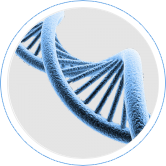 ABI FADEL Marianne,  PU
ABOU KHALIL Yara, Thèse
ARNAUD Pauline, AHU 
AUBART Mélodie, CCA
BENARROCH Louise, Thèse
BOILEAU Catherine, PU-PH P7
BOULETI Claire,PH	
ELBITAR Sandy, Thèse 
EL KHOURY Petra, Post Doc
HANNA Nadine, PH
HIMBERT Dominique, PH
IUNG Bernard, PU-PH P7
JACOB Marie-Paule, DR2 CNRS
JONDEAU Guillaume, PU-PH P7
LE GOFF Carine, CR Inserm
MICHEL Jean-Baptiste, DR Inserm
MILLERON Olivier, PH
NGUYEN Virginia, Thèse
RABES Jean-Pierre,  MCU-PH
URENA-ALCAZAR Marina, PH
VAHANIAN Alec, PU-PH P7
VARRET Mathilde, CR1 Inserm
1/3
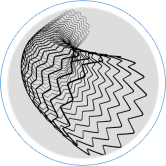 3
Cardiovascular Bio-engineering
LETOURNEUR Didier DR1 CNRS
ATLAN Michael, MCU-PH
AVRAMOGLOU Thierry, MCU P13	
BARBAUD Christel, PU P13	
BARZEGARI Abolfazl, Thèse
BASSAN Kevin, Thèse
BATAILLE  Isabelle, MCU P13
BAUDOT Anne, MCU P5
BELIBEL Rima, ATER P13
BELKAHLA Hanene, Post Doc
BUTT Amena, Thèse
CHARNAUX Nathalie, PU-PH P13
CHAUBET Frédéric, PU
CHAUVIERRE Cédric,  CR1 Inserm
CHOLLET Lucas, Thèse cifre
CIMADEVILLA Claire, PH
DA COSTA ANTUNES Joanna, Post Doc
DUBREIL Chloe,Thèse
FERRERATO Xavier, Thèse
FORRERO RAMIREZ Laura, Post Doc
GEINGUENAUD Fréderic, AI  P13
GOSSARD Audrey, Thèse
GRENIER Jerome, Thèse
GUEGUEN Virginie, MCU P13
GUENIN Erwann, MCU P13
GUYOT Erwan AHU P13
HADDAD Oualid, IE P13
HADJER Mamoune, Thèse

HANSEL Boris, MCU-PH
HLAWATY Hania, MCU P13
LABOUR Marie-Noëlle, Post Doc
LAGUILLER-MORIZOT
Christelle, MCU-PH P13
LALATONNE Yoann, MCU-PH P13
LANOUAR Soraya,Thèse
LEPAGE Laurent, PH
LETOURNEUR Didier, DR1 CNRS
LOUIS Gerard, PU P5
MAIRE Murielle, IE P13
MORA PONSONNET Laurence, PR P13
MOTTE Laurence, PU P13
NATAF Patrick, PU-PH P7
NGUYEN Dinh Hoang, Thèse
OUDARD Olivier, PU  P13
PAVON-DJAVID Graciela, IR P13
PELLE Anne, PU P13
PIROUZPANAH Mohammad, Thèse
PLAN Anouchka, Thèse
RAINEY Nathan,Thèse
SAINTE-CATHERINE Odile, TR P13
SIMON YARZA Teresa, Post Doc
SPELLE Laurent, PU-PH P7
SUTTON Angela, MCU-PH P13
VERDONK Constance, PH
ZAIDI Naima, TR P13
ZENYCH Alina, Thèse
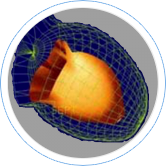 4
Cadiovascular imaging
ROUZET François PU-PH P7
AERTS Joel, MCU PH P7
AID Rachida, IE P7
ANIZAN Nadège, IR P7 
BEN ALI Khadija, IE CDD
BEN AZZOUNA  Rana, 
DIEUDONNE Arnaud, Thèse
DOYEUX Kaya, Physicien
FELDMAN Laurent, PU-PH P7
FUIN Niccolo, IR CDD
HYAFIL Fabien, PH P7
JOURNE Clément, AI Inserm
LAISSY Jean-Pierre, PU-PH P7
LEYGNAC Sébastien, Phys Med AP-HP
MIKAIL Nidaa, PHU 
OU Phalla, PU-PH P7
PIEKARSKI Eve,Thèse
ROUZET François, MCU-PH P7
SINKUS Ralph, DR2 CNRS
SLAMA Jérome, AHU P7
SORBETS Emmanuel, MD Thèse
VIGNE Jonathan, Thèse
2/3
5
Atherothrombotic disease in heart and brain
STEG Gabriel PU-PH P7
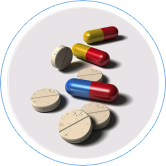 ABERGEL Hélène, ARC
ABTAN Jérémie, Thèse
AMARENCO Pierre, PU-PH P7
AMGOUD Yasmine, Thèse
BOUFFARD Catherine, Infirmière de recherche
CHOQUEUX Christine, IE P7
CIMADEVILLA Claire, PH
CODOGNO Isabelle, ARC
DUCROCQ Gregory, PH
FABRE Jean-Etienne, DR CNRS
FARNOUD Résa, ARC
FUENTES Axelle, Autre AP
JULIARD Jean-Michel, PH P7
LAVALLEE Phillippa, MCU-PH P7
LESECHE Guy, PU-PH P7
LONGROIS Dan, PU-PH P7
MANI Salma, Thèse
MSAKNI Wided, Autre AP
MUHAMMAD ABDELMONEIM Heba, Thèse
NOREL Xavier, IE CNRS
PICARD Fabien, Thèse
POPOVIC Batric, Thèse
SIMON Tobassome, PU-PH P6
SORBETS Emmanuel,PH
SPIELER Jean-François, économiste de santé
STEG Philippe Gabriel, PU-PH P7
SIMON Tabassome, PU-PH P6
TOUBOUL Pierre-Jean, PATT
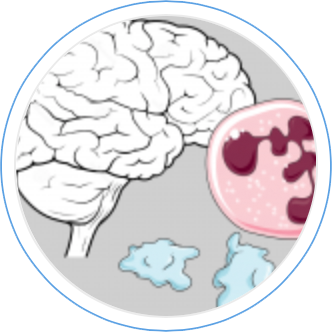 6
Hemostasis, Thrombo-Inflammation and Neurovascular Repair
BOUTON Marie-Christine DR INSERM &  Kubis Nathalie PU P7
AJZENBERG Nadine, PU-PH P7
AROCAS Véronique, CR1 Inserm
AYMONNIER Karen, Thèse
BARRAL Matthias, Thèse
BENMEZIANE Keltouma, AI CDD
BLANC Raphael, PH
BONNIN Philippe, MCU PH
BOULAFTALI Yacine, CR2 Inserm
BOURRIENNE Marie-Charlotte, AHU
BOUTON Marie-Christine, DR2 Inserm
BRUN Adrian, Thèse
COGO Adrien, Thèse
COSCAS Raphael,PH
CUNGH Hong Anh, AHU
DE RAUCOURT Emmanuelle, PH
DESILLES Jean-Philippe, Post d’Ac Thèse
DI MIGLIO Lucas, Thèse
DUPONT Sébastien, IR CDD
FAILLE Dorothée, MCU P7
GENDRON Nicolas, CCA
GONTHIER Marie-Caroline, AHU
HO-TIN-NOE Benoit, CR1 Inserm
IDIR Leila, IE CDD
JADOUI Soumaya, Thèse
JANDROT-PERRUS Martine, DR1 Inserm
KAWECKI Charlotte, Post doc
KUBIS Nathalie,PU-PH1
LORIOUX Céline, TCH
LOYAU Stéphane, IE Inserm
LOZERON Pierre,MCU-PH1
MANGIN Gabrielle,Thèse
MAWHIN Marie-Anne, IE CDD
MAZIGHI Michael, PU-PH P7
NOO Lauryne, TCH CDD
OLLIVIER Véronique, IE Inserm
PIOTIN Michel, PHU
RICHARD Benjamin, MCF P13
SOLO NOMENJANAHARY Mialitiana, AI CDD
SONNEVILLE Romain, MCU-PH
VENISSE Laurence, AI P7
3/3